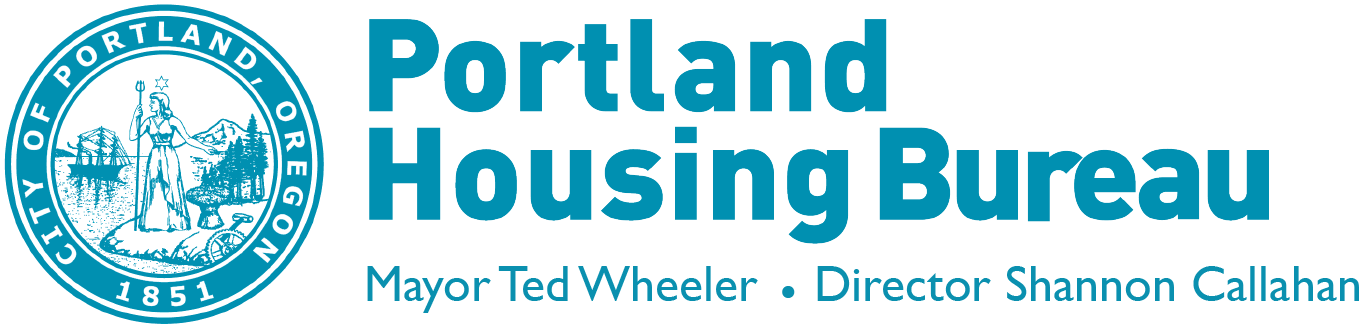 Action Plan Portland Consortium | Action Plans FY 2020-2021
Kim McCarty, Rental Services Manager June 3, 2020
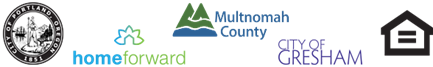 Consortium Action Plan Hearing: 3 Actions
2020 Action Plan Goals, Strategies and Actions
Citizen Participation Plan Amendment
2019 Action Plan Substantial Amendment to receive CARES Act federal formula grants
Draft Action Plan Meeting | 6/11/20 | Portland Housing Bureau
[Speaker Notes: Fall community based hearings about housing and community economic development needs.

Share community feedback to inform federal funding planning.

Spring hearings to share the goals, strategies and actions with community prior to adoption.

Apply for the federal formula grants.

Certify that the jurisdiction federal grant recipient is compliant with federal fair housing law.]
2020 federal formula grant resources
$ 28,636,563 (new + carryover)
Consolidated Plan - 3 Goals
Increase and preserve affordable housing choice.  
$24 Mill.  
Safe, and quality housing
Home repair
Down payment assistance
New and affordable  housing development
Rental housing development
Permanent supportive housing
Reduce and prevent homelessness. 
$2.3 Mill.
Supportive services
Transitional housing
Housing First model
Fair Housing enforcement
Culturally appropriate program delivery
Activities to increase self-sufficiency
Improve employment and household economic stability
$2.3 Mill.
Employment training
Referral, self sufficiency and economic enhancement programs
Micro-enterprises and business development
Public facilities, parks and transportation improvements
Draft Action Plan Meeting | 6/11/20 | Portland Housing Bureau
Increase and Preserve Housing Choice
Rental Development
Rental Preservation
Fair Housing
Rental Services
Increase and Preserve Housing Choice
Homeownership
Rehab and Repair
Home Retention
Multnomah County
Reduce Homelessness, Increase Stability
Emergency Shelter
Fair Housing
Housing for Persons with AIDS
Infrastructure, Facilities, Economic Opportunities
Lending to small businesses
Youth job training
Adult job training
Infrastructure projects
Citizen Participation Plan Amendment
Citizen participation plans in declared emergencies:
Reduce comment period to 5-days
Allow virtual hearings
Reduced notification time and outreach
Hard copies are not required to be made available.
As allowed by federal rule waivers the Citizen Participation Plan was amended to give the Consortium Members outreach and notification flexibility in a declared public emergency.  Specifically the public comment period can be reduced to 5-days, and hearings can be held virtually provided that there reasonable notification, closed captioning, and reasonable opportunities for accommodation.
2019 Action Plan Amendment for CARES Act and HOME TBRA Funds
Funds to assist low-income households and/or businesses impacted by COVID-19.
Public Comments are invited!
Portland Consortium Action Plan Hearing
Due to the public health crisis, this hearing will be held remotely. 
Date: June 11, 2020
Time: 06:00  p.m.
Web Access: https://us02web.zoom.us/meeting/register/tZYrde-opj4uG9DmjQRmGhU1aa46YYN_VP7j

Comment period: Action Plan Substantial Amendment public comment ends June 12, 2020. Consortium 2020 Action Plan public comment ends July 7, 2020. 

Contact us! 
By email, mail, calls, online, or at  public meetings. Contact Kim McCarty at Kim.McCarty@PortlandOregon.gov For translations, interpretation, or other accommodations please call 503-823-5312. :For more information about related Gresham and Multnomah County hearings visit: https://www.portlandoregon.gov/phb/74382.
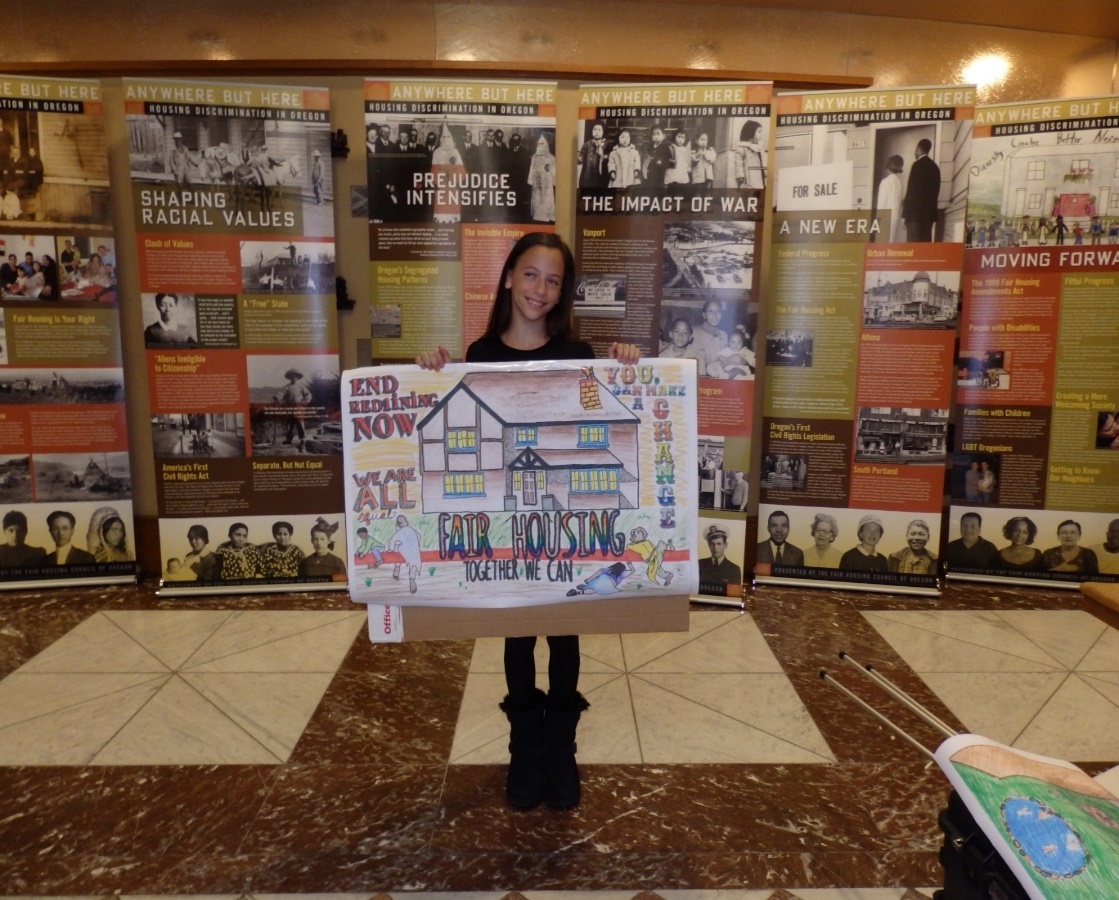 Draft Action Plan Meeting | 6/11/20| Portland Housing Bureau